الســـــمنـــة
عمل الطالبة : 
زينة فريدون قورشة
ما هي السمنة ؟
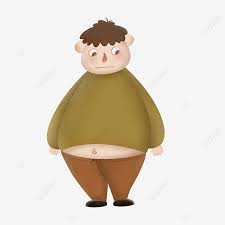 السمنة هي زيادة وزن الجسم.
 
وهي تنجم عن تناول كمية زائدة من السّعرات الحرارية.

السمنة تعتبر مشكلة طبية تزيد من عوامل خطر الإصابة 
بأمراض ومشكلات صحية أخرى ، مثل مرض القلب وداء السكري،
 وارتفاع ضغط الدم وأنواع معينة من السرطان.
أسباب السمنة :
من لديه تاريخ مرضي عائلي (وراثة)
طبيعة النمط الغذائي للفرد أو الأسرة.
غياب أو قلة ممارسة الرياضة.
بعض الأمراض، مثل: الغدة الدرقية غير النشطة.
 ويمكن أن تؤدي بعض المشكلات الطبية إلى قلة الحركة،
 مثل: التهاب المفاصل الذي قد ينجم عنه زيادة في الوزن.
وللسمنة تأثيرات سلبية على الفرد :
الخجل الاجتماعي:
يعاني الشخص السمين من نظرة الآخرين، وكثرة التعليقات على شكله وتصرفاته وحركاته، وبالتالي يحاول إخفاء عيوب سمنته وجسده، ويشعر بالحرج والخجل من الظهور أمام الآخرين.
القلق والخوف:
يعاني الشخص السمين من الإحساس بالخطر المحدق به في كل لحظة، وإن كان يحاول إخفاء هذا الشعور بإظهار اللامبالاة والمرح وخفة الظل وروح الدعابة.
الشعور بالعجز:
نتيجة لشعور الشخص السمين بعدم قدرته على السيطرة على وزنه، فهو دائم الشعور بقلة الحيلة والعجز عن السيطرة على تناول الطعام، والرغبة الملحة لديه بالتهام الطعام.
الاكتئاب:
من أكثر أسباب الاكتئاب الضغوط الحياتية، وخصوصاً الضغوط المزمنة المتواصلة التي يشعر الإنسان بعدم قدرته على التعامل معها والتخلص منها أو التكيف معها.
تدني الثقة بالنقس:
يقارن الشخص الذي يعاني من السمنة نفسه بالآخرين، مما يتسبب في تدني ثقته بنفسه وبمظهره الخارجي.
كيف يتم علاج السمنة ؟
هناك بعض الطرق التي يمكن اتباعها لعلاج السمنة ،مثل :
زيادة النشاط البدني، بمعدل 30 دقيقة على الأقل يوميًا، ولمدة 5 أيام في الأسبوع على الأقل.
اعتماد نظام غذائي صحي متوازن غني بالخضراوات، والفاكهة، والحبوب الكاملة، والتقليل من تناول الدهون، والسكريات، والملح.
معالجة الحالات المرضية والمشكلات الصحية المسببة للسمنة.
تناول العقاقير الدوائية.
العمليات الجراحية مثل:جراحة ربط المعدة بالمنظار.وجراحة تكميم المعدة.
شكرا لاستماعكم ،،،